Муниципальное бюджетное общеобразовательное учреждение
«Безруковская основная общеобразовательная школа»


Проектная работа
«Памятник – символ победы»

                            Разработчики: 2 «А» класс
                                   Руководитель: Харлаш.К.В.



с.Безруково,
2023г
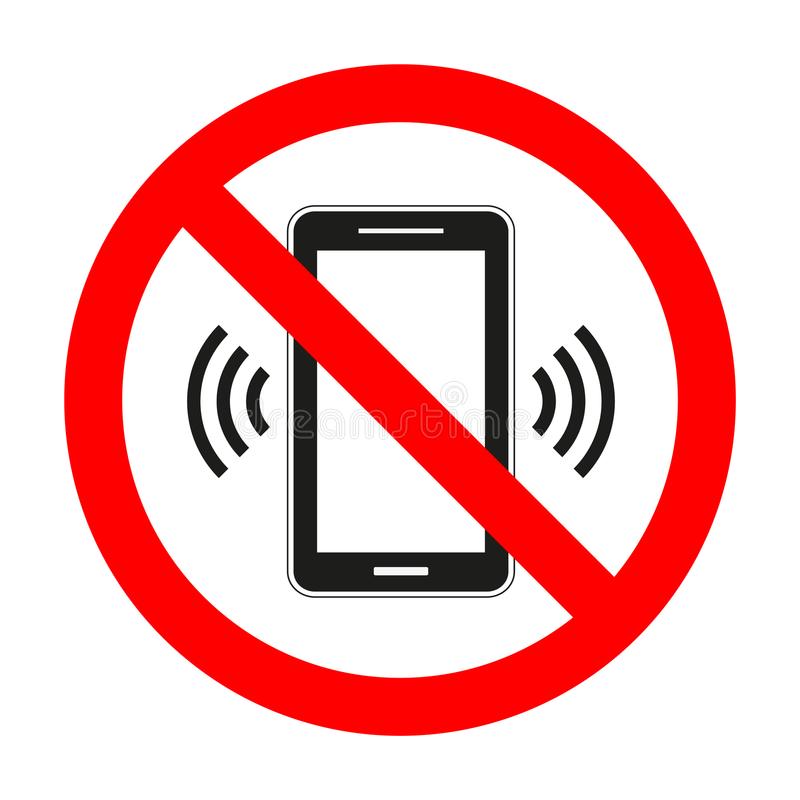 Подготовьтесь! Начинаем работу…
Предмет:  Памятник  
Продукт: теоретическое обоснование важности сохранения памятников 
Постановка проблемы: «Почему важны памятники в настоящее время?»
Цель: определить значимость  памятников  посвящённых ВОВ
Актуальность:   
    В  2023 году наша страна празднует 78-лет  Победы в Великой Отечественной Войне. Вклад человека велик!  События, героические поступки, подвиги - это жизни 27 миллионов человек, это 1.418 кровопролитных дней и ночей. Главная задача нашего поколения  знать, сохранить, передать исторические факты.
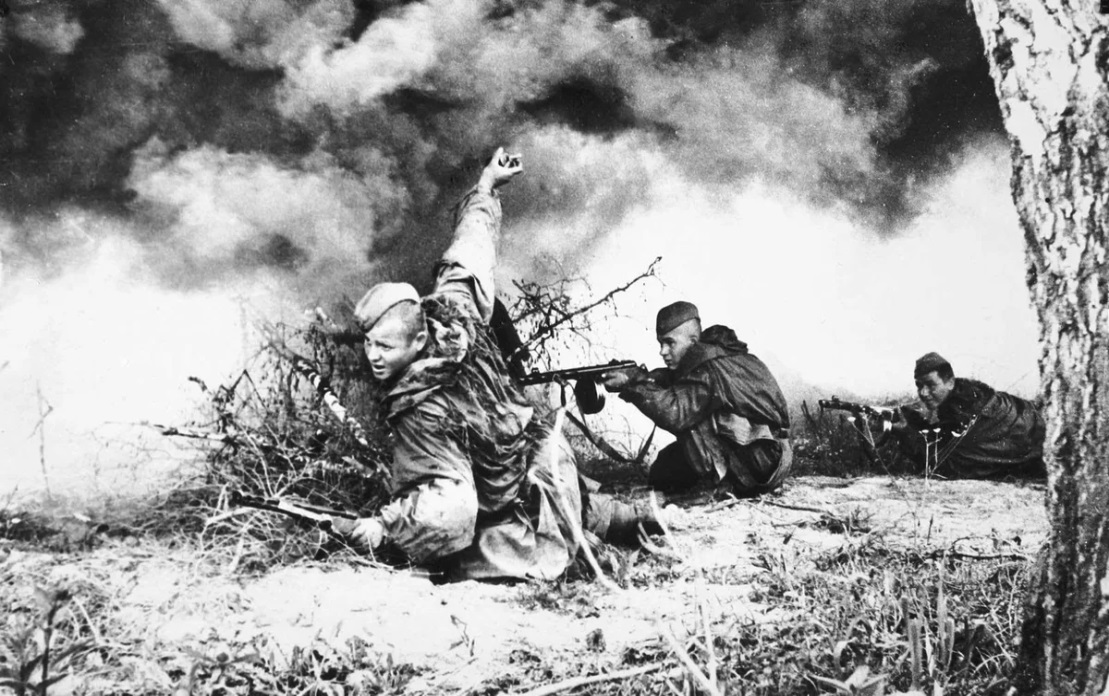 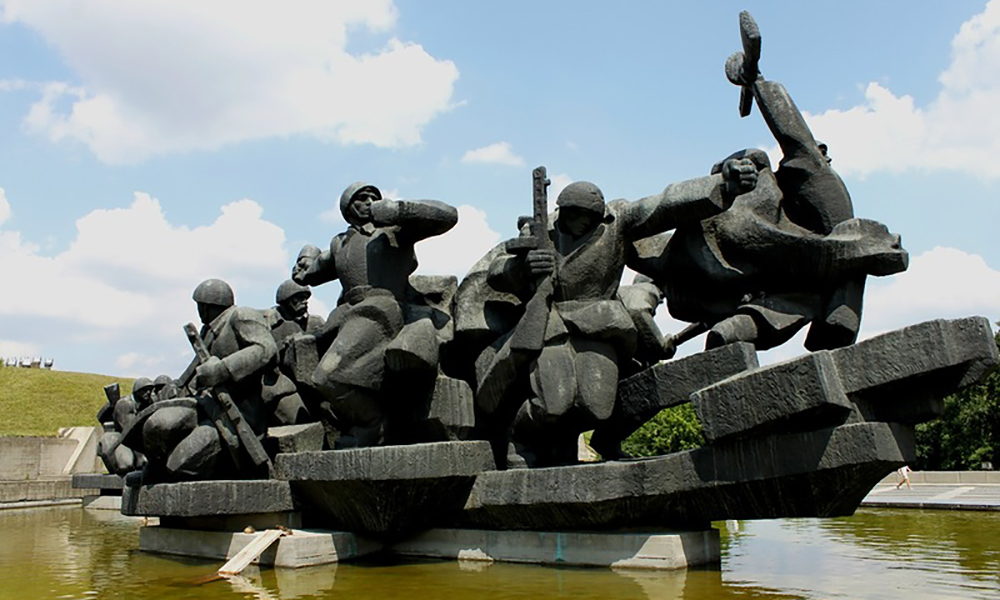 Вы знаете, что такое Памятник?
Памятник - это героический подвиг советских людей,  сражавшихся против фашистов.
Задачи:
Узнать лексическое значение слов военных лет (создание словаря); 
Познакомиться с историей возникновения памятников;
Установить местонахождение известных памятников нашей страны;
Проанализировать изменения памятника (обелиска) погибшим в Великой Отечественной Войне с.Безруково;
Гипотеза: 
1. Допустим, что  памятник - это символ подвига людей  для подрастающего поколения?
2. Вероятно,  в нашей стране повсеместно установлены памятники  военных лет?
3. Предположим, что  внешний  вид  памятника  (обелиска)  погибшим  в  Великой  Отечественной  Войне  раньше выглядел иначе?
Методы: узнать из книги,  подумать самостоятельно (опора на личный жизненный опыт), спросить у взрослых, интернет.
«Мамаев - курган»  г.Волгоград200 ступеней к миру
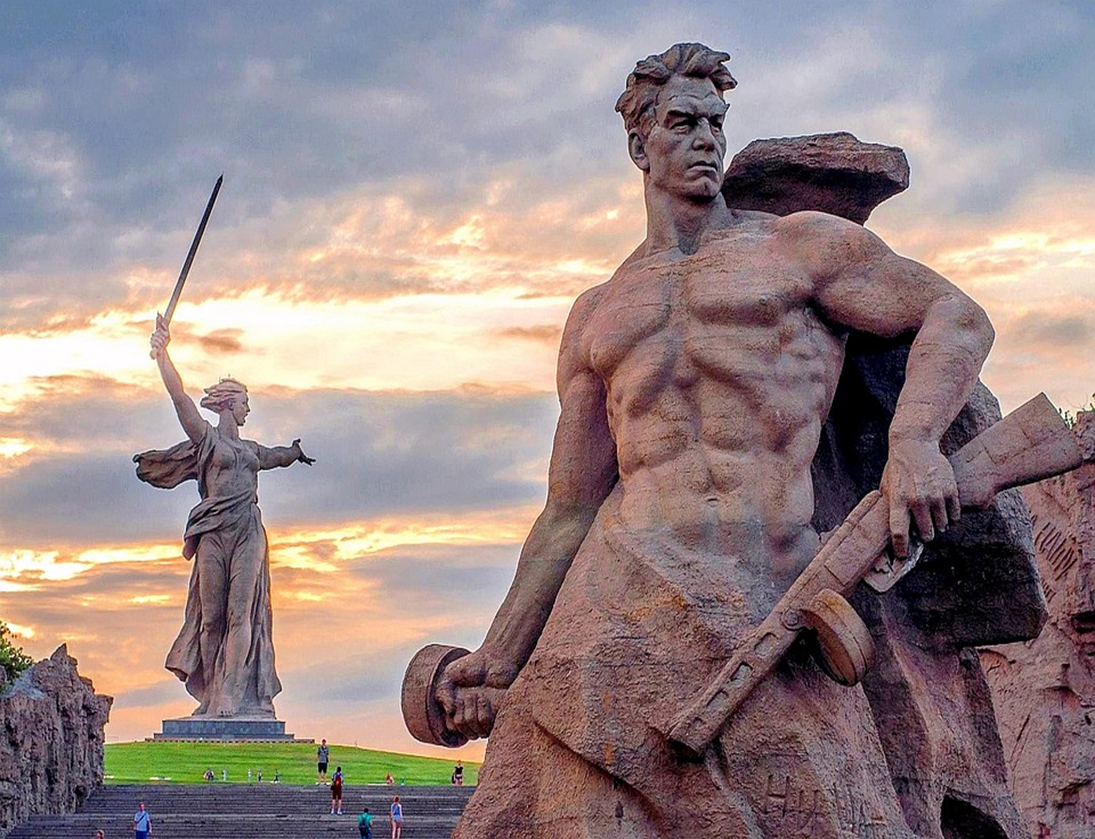 Статуя «Родина - Мать» олицетворяет подвиг нашего народа и победу над фашизмом
«Тыл - фронту» г.МагнитогорскПодвиг труженикам тыла
«Воин-освободитель» Трептов-парк г.БерлинМеч Победы, выкованный на Урале, был поднят в Сталинграде и опущен в Берлине
«Героям - панфиловцам»  п.Дубосеково,  Московская область28 героев уничтожили колонну вражеских танков
«Героическим защитникам Ленинграда» г.Санкт-Петербург900 страшных дней осады
«Могила Неизвестного Солдата» г.Москва«Имя твоё неизвестно, подвиг твой бессмертен»Здесь непрерывно горит Вечный огонь
«Защитникам Советского Заполярья в годы Великой Отечественной Войны» г.МурманскВраг не смог пройти более 30 км
«Прохоровское поле»  Белгородская область, п.ПрохоровкаВ бою сошлись свыше 1500 танков
«Журавли» г. Саратов12  серебристых  журавлей  символ  погибших солдат
«Героям битвы под Москвой» г.ЯхромаПуть к Москве защитили собой
«Брестская крепость - герой» г.БрестПосвящён подвигу советских солдат
«Я умираю,  но не сдаюсь! Прощай,  Родина» 20.07.41год
Памятник, с.Безруково 1976г.Россия, Кемеровская область, Новокузнецкий район, с. Безруково
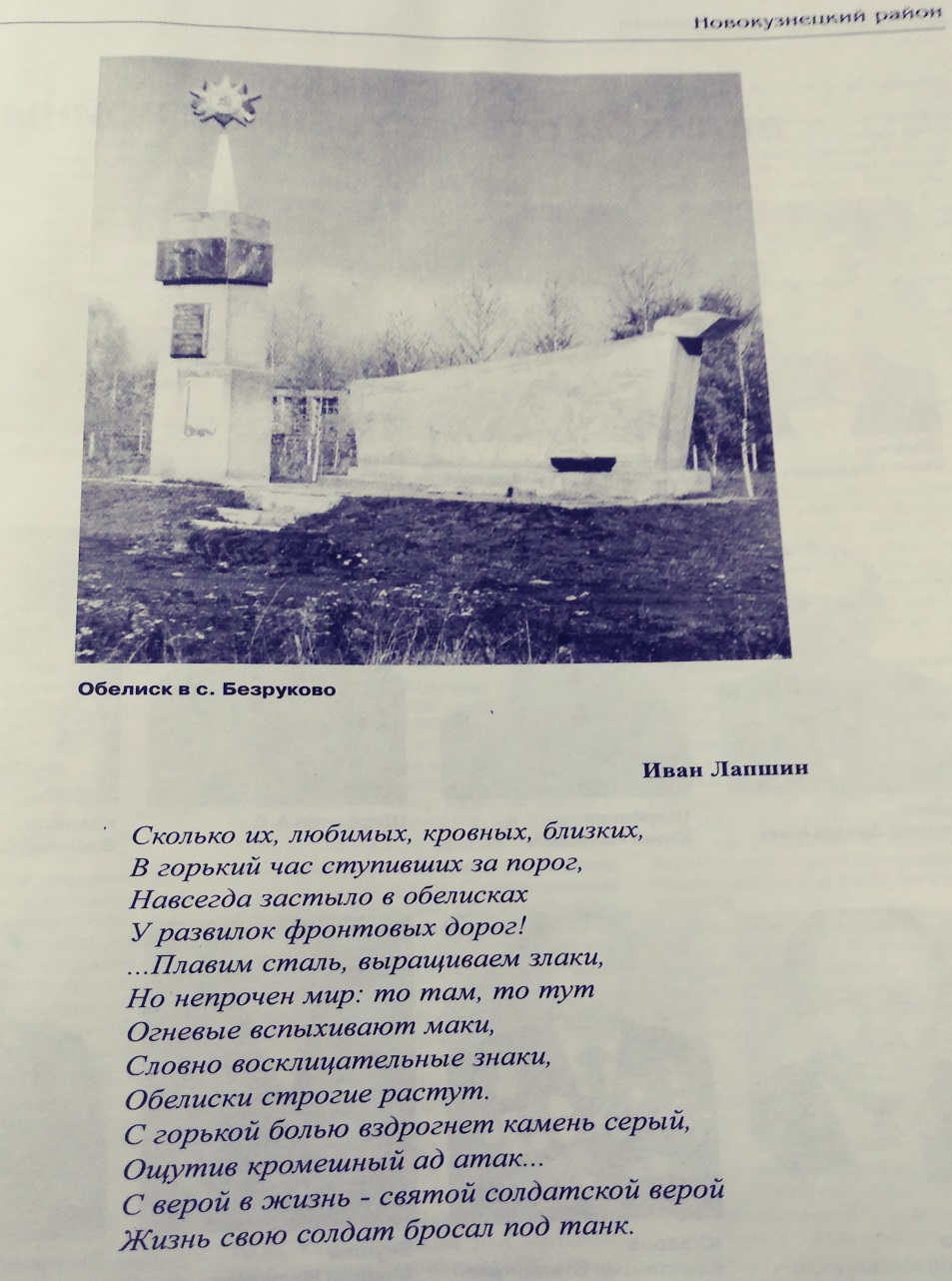 Памятник погибшим в Великой Отечественной Войне 2017 г.
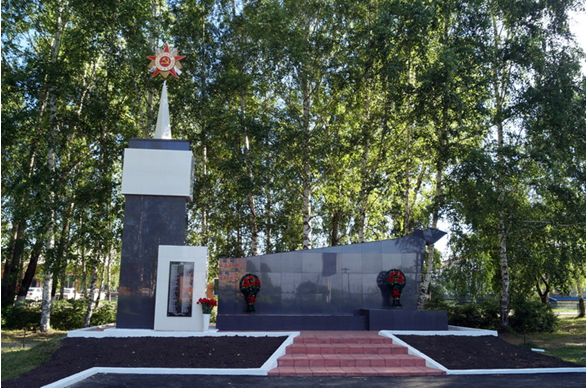 Лето, 2019 г.
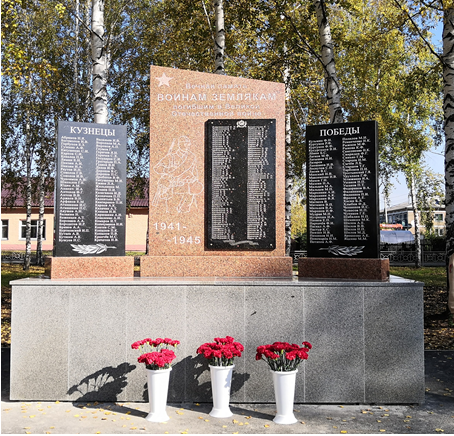 Вывод:
1.Исторический  путь  русского народа в годы Великой Отечественной Войны был сложным. 
2.На территории России подвиг людей увековечен «памятником».
3.Современное  общество  должно сохранить историю и  целостность  памятников.
Источники:
1.Ожегов С.И. Толковый словарь русского языка. 
2.Режим доступа: www.wikipedia.ru
3.Всекузбасская книга памяти. Том 13.2003год.
4.90 лет Новокузнецкому району. Кемерово.2015год.
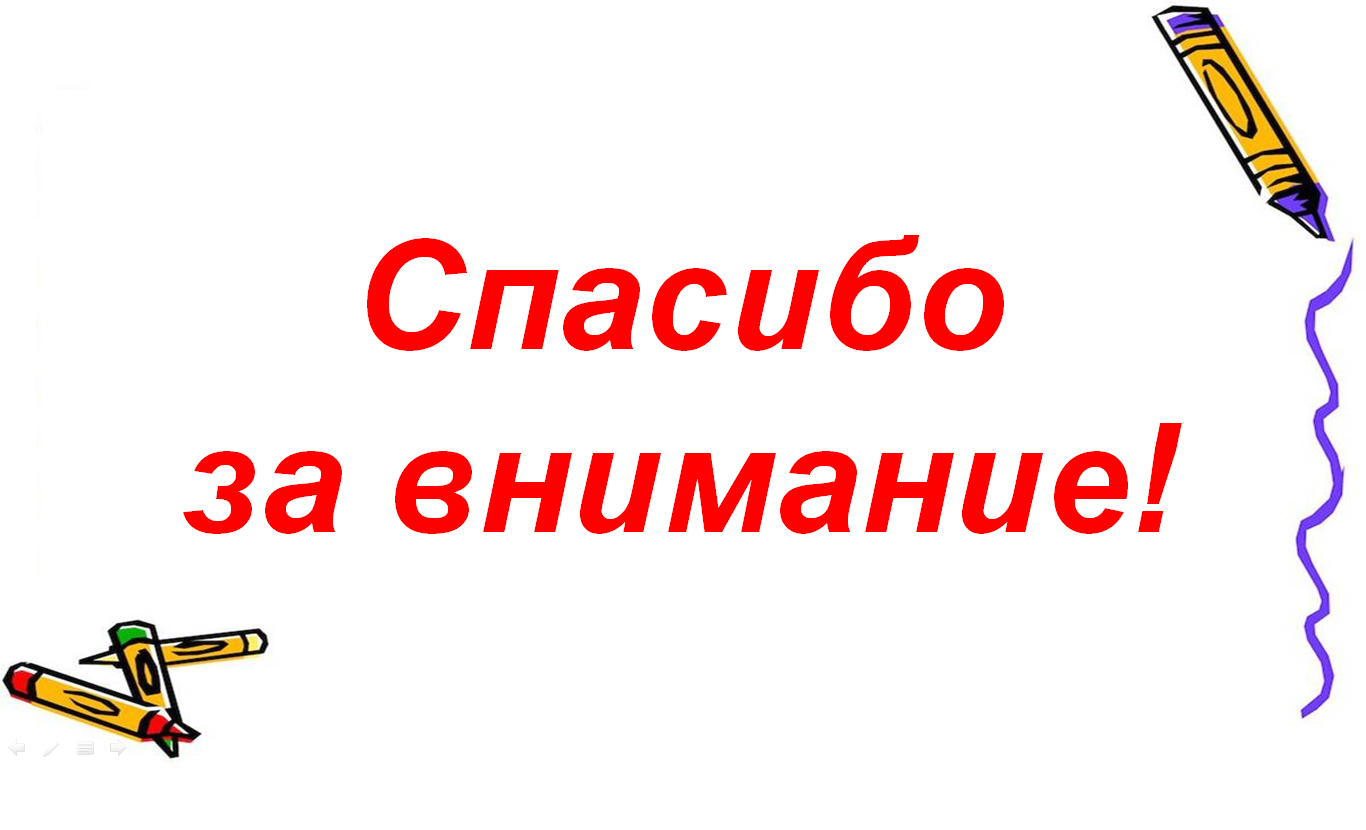